The Atlantic Slave Trade
Terms and Names
Atlantic Slave Trade
Triangular trade
Middle Passage
Setting the Stage
Sugar plantations and tobacco farms required a large supply of workers to make them profitable for their owners.  Since most of the Native Americans that were used for labor had died, they turned to Africa for a new source of labor.
The Evolution of African Slavery
Slavery in Africa, as in other parts of the world, had existed for ages

Slavery is thought to be as old as civilization itself

New agricultural techniques created a need for more labor, and prisoners of war were put to use
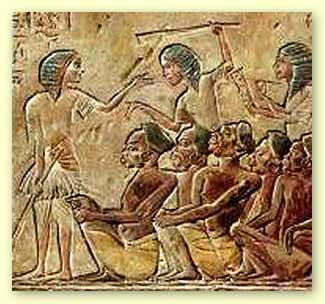 Evolution of African Slavery
African rulers justified the sale of slaves through their Muslim beliefs.
Between the years 650 and 1600, black and white Muslims transported 4.8 million African to Muslim lands in SW Asia.
In African and Muslim societies, slaves had rights and the opportunity for social mobility.
Slavery in African and Muslim societies was NOT hereditary.
The Desire for Africans
The Portuguese were the first Europeans to Explore Africa.
They were more interested in trading for gold than for slaves.
The colonization of the Americas changed the focus of trade.
The Desire for Africans
There were several advantages in using Africans:
They had been exposed to European diseases
They had experience in farming
They had little knowledge of the land and there were no familiar tribes
The Desire for Africans
This trade for slaves became the Atlantic Slave Trade
Between 1500 and 1600, about 300,000 slaves were taken to the Americas.
During the next 100 years, the number jumped to 1.5 million, and by 1870 the number was about 9.5 million.
Spain and Portugal lead the way
During the 1600’s, Brazil dominated the sugar market – and as it grew, so did the need for slaves.
During the late 17th century, nearly 40% of the slaves from Africa were taken to Brazil.
Brazil, by the end of the slave trade, had 10 times the amount of slaves than in North America.
Slavery Spreads
England then dominated the slave trade from the 1690 until 1807.
By 1830, there were nearly 2 million African slaves in North America.
African merchants, with the help of local rulers, captured fellow Africans to be enslaved.
They delivered them to the Europeans in exchange for gold, guns and other goods.
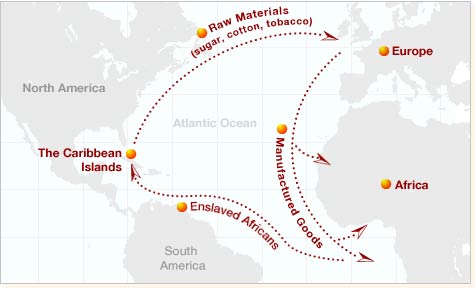 Forced Journey
The trade routes formed a Triangle, becoming known as the triangular trade.
Manufactured goods from Europe to Africa
Slaves from Africa to the Americas
Rum, and other goods from the Americas to Europe
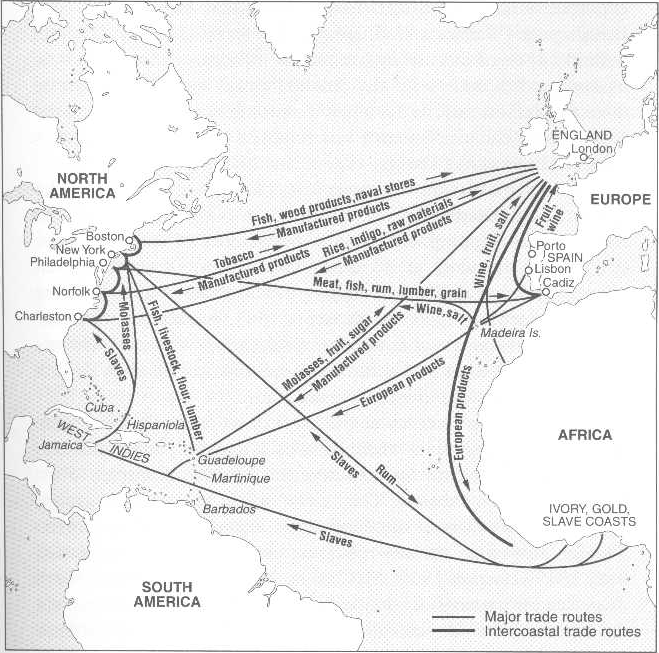 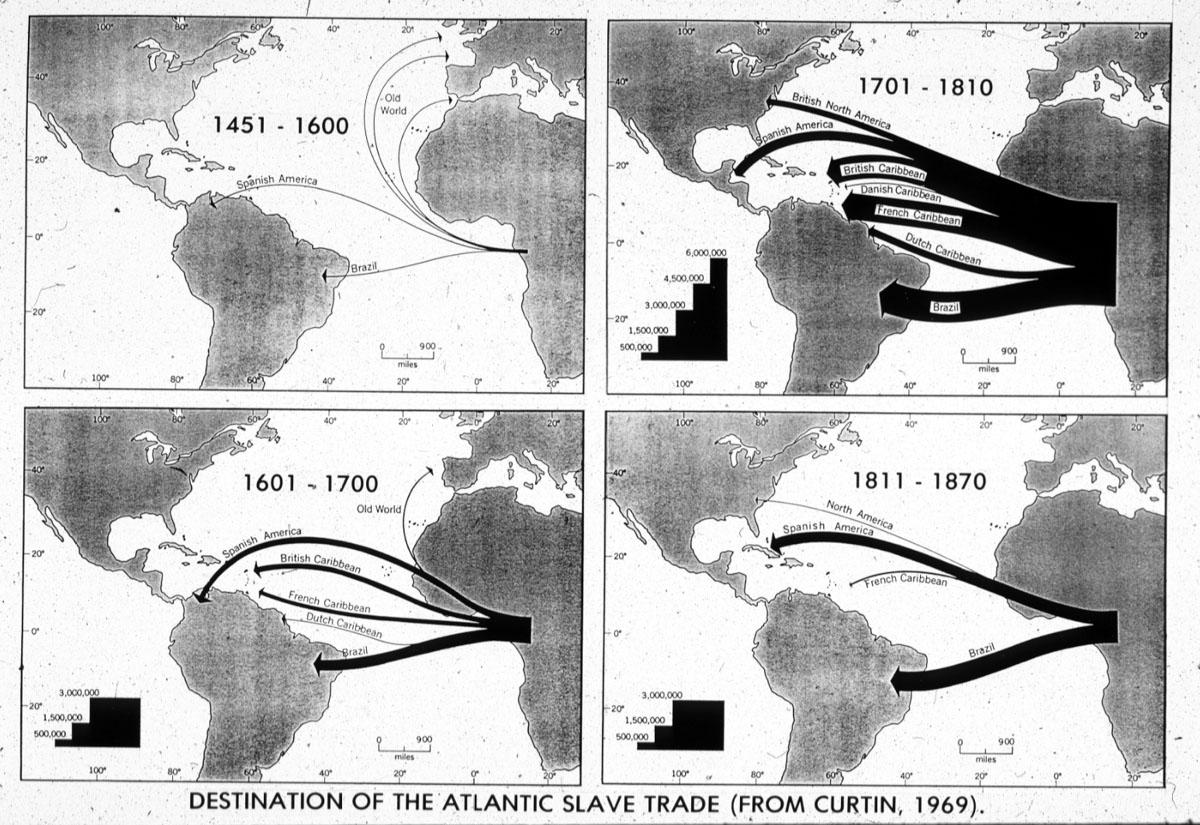 Forced Journey
The voyage across the Atlantic was dehumanizing, and deadly

Nearly 1/3 died between capture and sailing

Another 1/3 died in the crossing
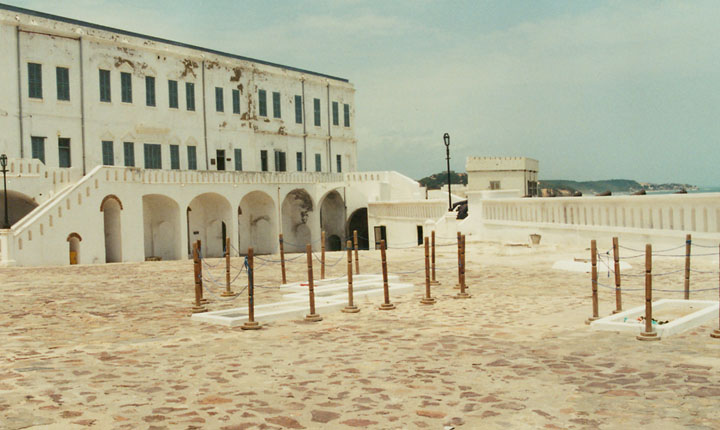 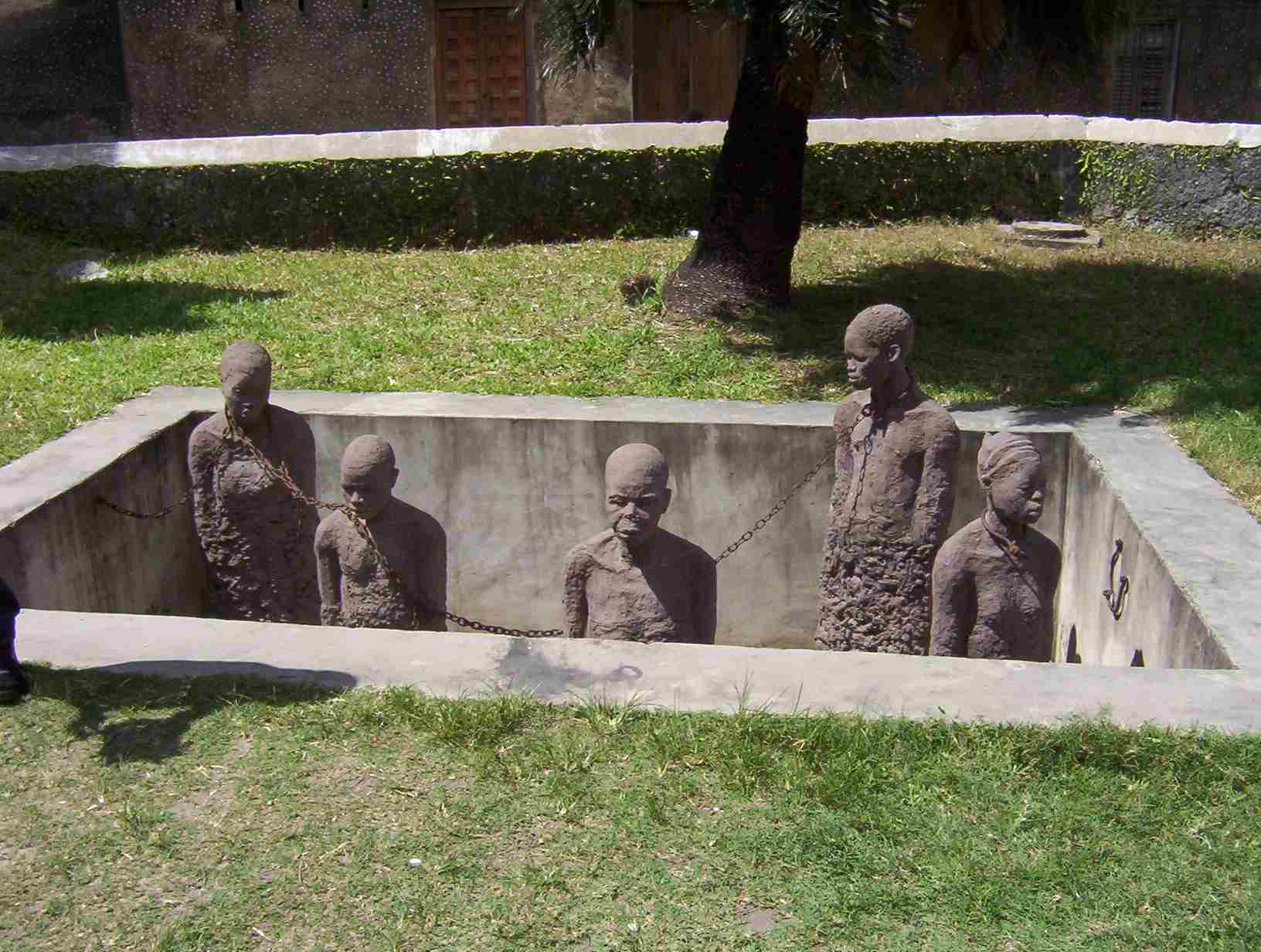 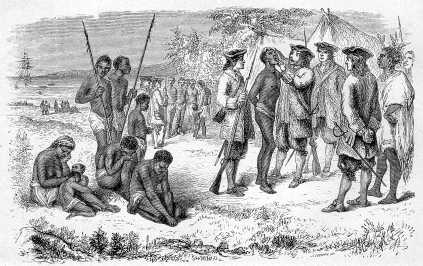 Forced Journey
Many Africans jumped overboard to their deaths rather than be enslaved.
Diseases ravaged the “passengers”
Cruel treatment ravaged more
Forced Journey
The second part of the journey, from Africa to the Americas was known as the Middle Passage.
Formula – 2 slaves per tonne
Loose Pack and Tight Pack
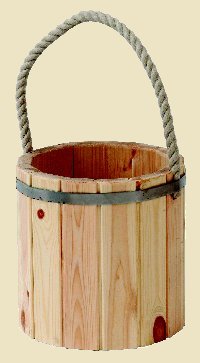 The Slavers
Small and narrow ships
Two slaves per ship tonnage formula
Most captains are “tight packers” 
ignored formula in the name of profits
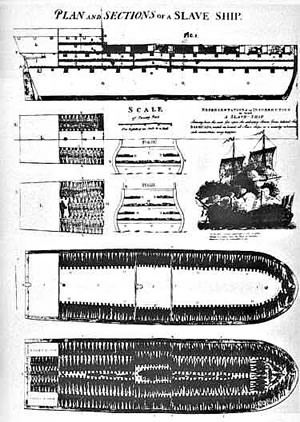 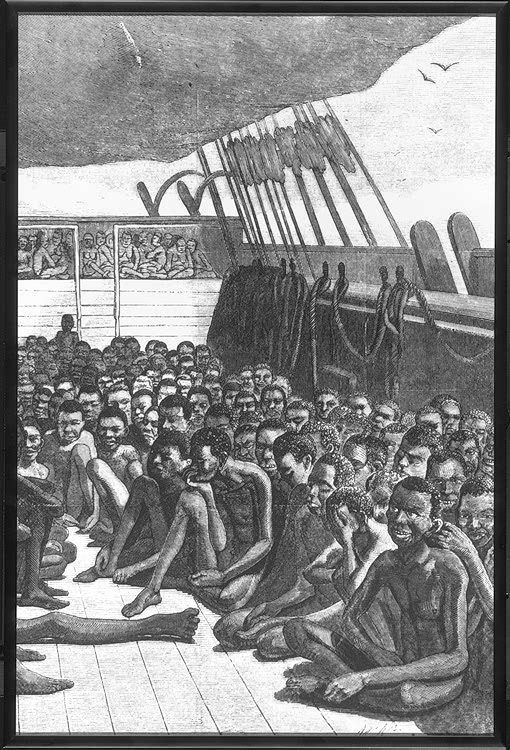 The Slavers (cont.)
Crowded, unsanitary conditions
 Slaves ride on planks 66” x 15” 
only 20”– 25” of headroom
Males chained together in pairs 
Kept apart from women and children
High mortality rates
1/3 perish between capture and embarkation
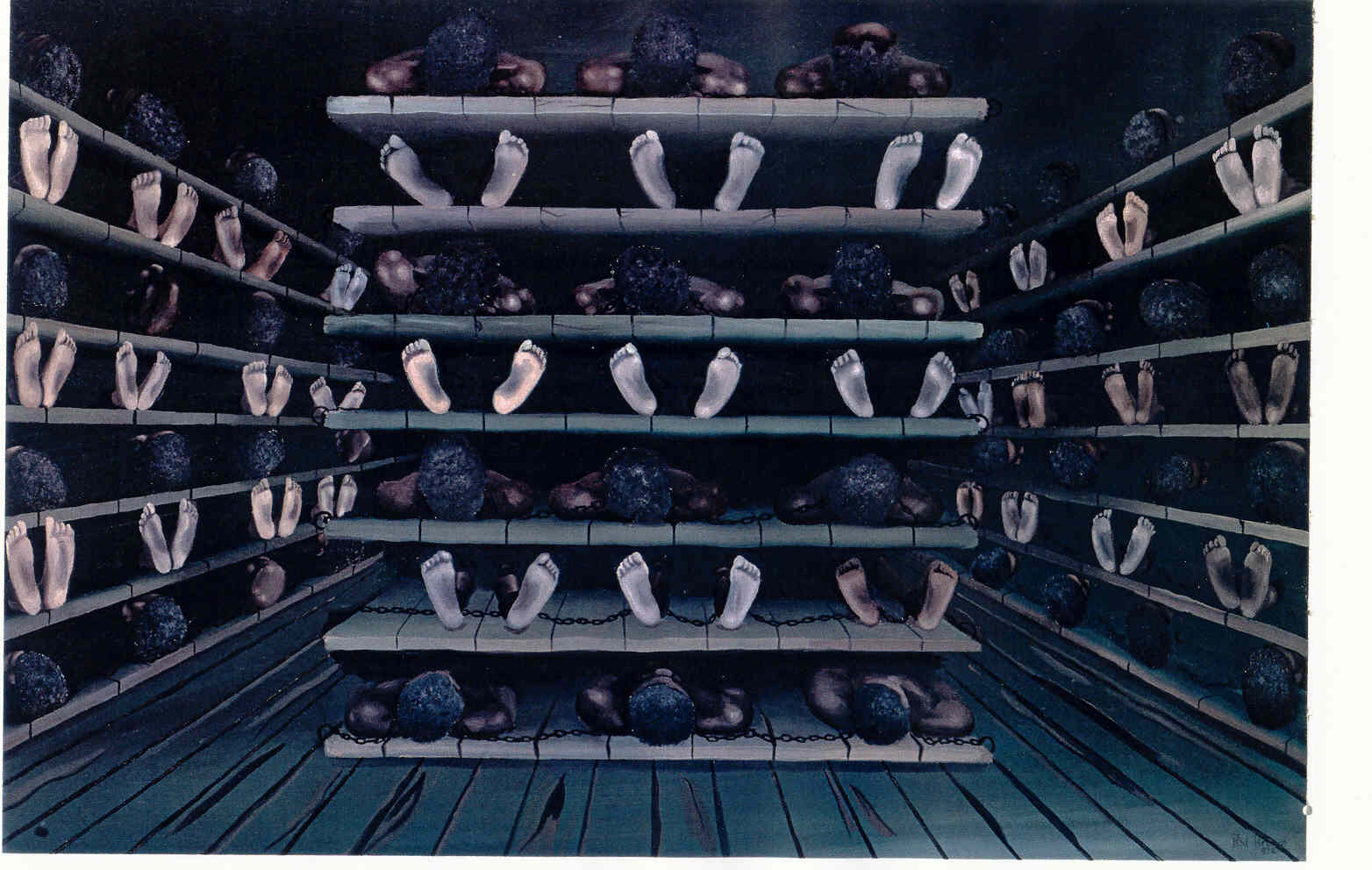 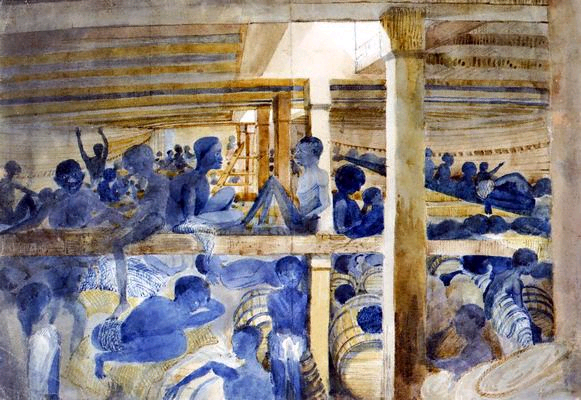 Provisions for the Middle Passage
Slaves fed twice per day
Poor and insufficient diet
Vegetable pulps, stews, and fruits 
Denied meat or fish
Ten people eating from one bucket
Unwashed hands spread disease
Malnutrition ~ weakness ~ depression ~ death
The Crossing
Canary Islands to the Windward Islands
40 to 180 days to reach the Caribbean
Pirates attacked Spanish ships
Frightening experience
Growth of the Atlantic Slave Trade
Harsher in the Americas
Based on race
Most were males 
Believed they were stronger laborers than females
Agricultural workers
Resistance and Revolt at Sea
Uprisings were common
Most rebellions before sailing
Some preferred death to bondage
Justification for harsh treatment by slavers
The End of the Journey
Survival 
One-third died 
men died at a greater rate than women
Adapt to new foods
Learn a new language
Creole dialect well enough to obey commands
Psychological ~ no longer suicidal
Africans retain culture despite the hardships and cruel treatment
Created bonds with shipmates that replaced blood kinship
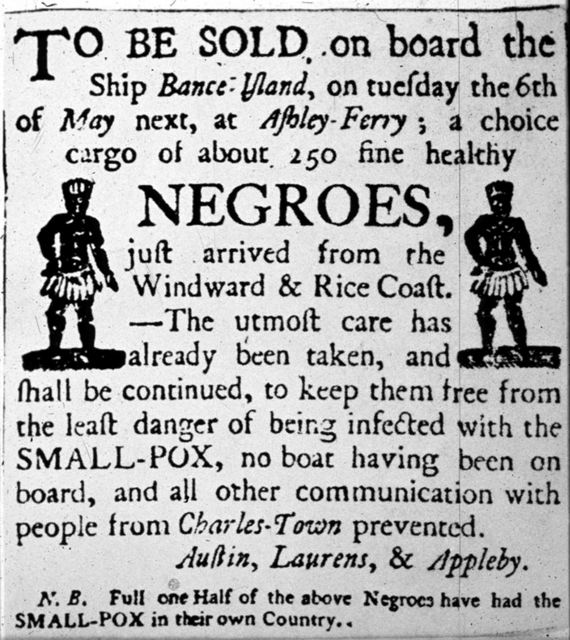 IX. The Ending of the Atlantic Slave Trade
Cruelties help end Atlantic slave trade
Great Britain bans Atlantic slave trade in 1807 
Patrols African coast to enforce 
United states congress outlaws slave trade in 1808
Guinea and western central African kingdoms oppose banning slave trade
Conclusion
Nine to eleven million Africans brought to the Americas during three centuries of trade
Millions more died
Most arrived between 1701 and 1810
Only 600,000 reached the British colonies of north America
Consequences of the Atlantic Slave Trade
In Africa, numerous cultures lost generations of their strongest members, both men and women.
The slave trade introduced guns to the African continent
African slaves contributed greatly to the cultural and economic development of the Americas.
Africans brought their culture to the Americas